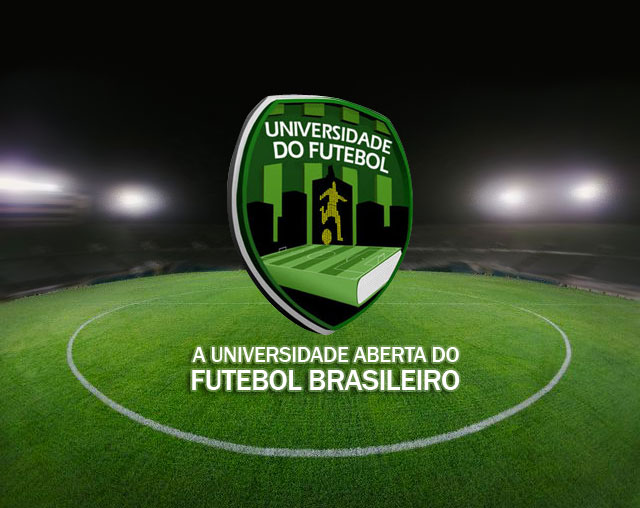 Fernando Ziskind
Coordenador do Núcleo de 
Educação à Distância
É uma plataforma virtual com conteúdo especializado (gratuito e pago) que abrange todo o universo do futebol, nas suas dimensões educativa, social e  de alto rendimento.A Universidade do Futebol®  desenvolve assessorias e consultorias técnicas presenciais e on-line.
Histórico da Universidade do Futebol®
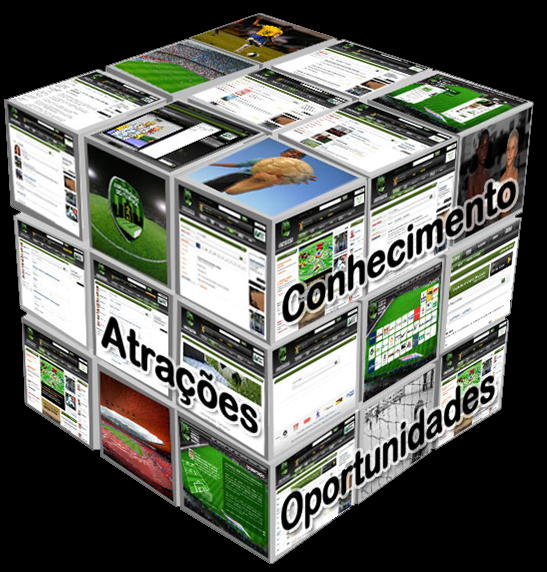 Fundada em 25 de julho de 2003
www.cidadedofutebol.com.br 

1 de fevereiro de 2009
www.universidadedofutebol.com.br

Março de 2011 – Lançamento do primeiro curso on-line.

Cerca de 50 mil cadastrados
5 Grandes Áreas e Dezenas de Especializações
CIÊNCIAS HUMANAS E SOCIAIS
ADMINISTRAÇÃO E COMUNICAÇÃO
INTERDISCIPLINAR
(Integração dos Conhecimentos)
SAÚDE
ESTUDOS TÉCNICOS E  APLICADOS
Antropologia – História – Sociologia – Filosofia
Motricidade – Estudos Místicos, Exotéricos e Espirituais - Literatura – Serviço Social
Administração – Comunicação – Direito
Informática – Tecnologia – Marketing
Negócios
Bioquímica – Clínica Médica – Cardiologia
Enfermagem – Fisiologia – Biomecânica
Cinesiologia – Ergonomia – Fisioterapia
Massoterapia – Nutrição – Odontologia
Orto-traumatologia – Psicologia e Psiquiatria
Técnicas Alternativas
Pedagogia do Treinamento – Preparação Física - Setor Técnico – Educação Física e Futebol
Presença Nacional
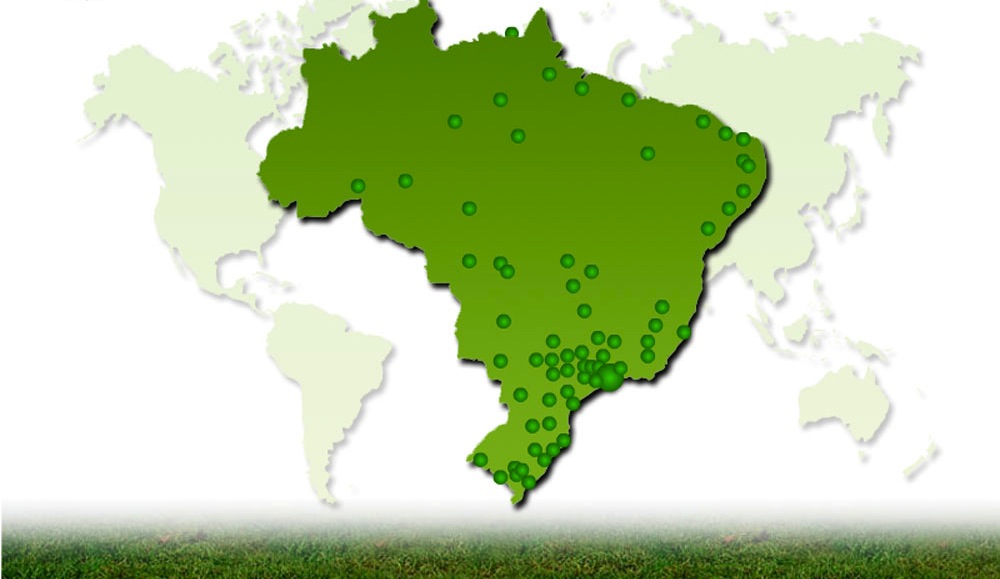 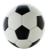 5.000 visitas/dia
Público-Alvo
Profissionais do futebol
Pretendentes a atuar no futebol
Clubes
Federações
Atletas
Pais (orientação)
Escolinhas de Futebol
Sindicatos
Secretarias de Esporte e de Educação
Prefeituras
Professores de Ed. Física e Rede Escolar
Conhecendo o Portal da Universidade do Futebol®
Conteúdo Segmentado por Profissões
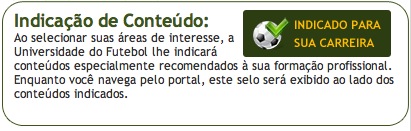 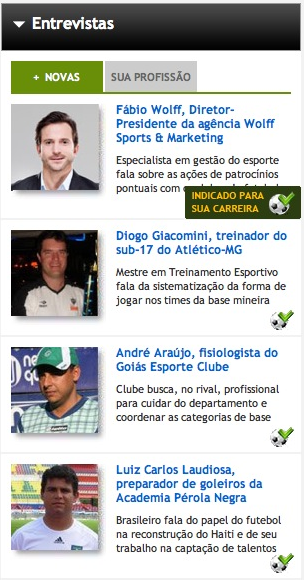 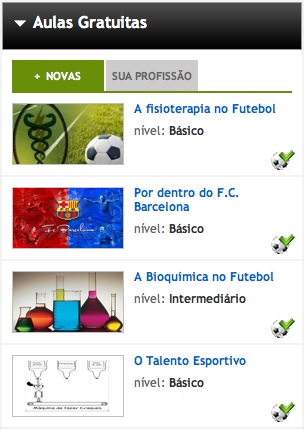 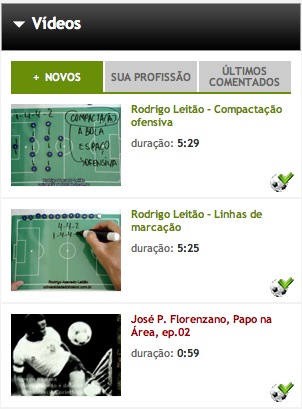 Artigos
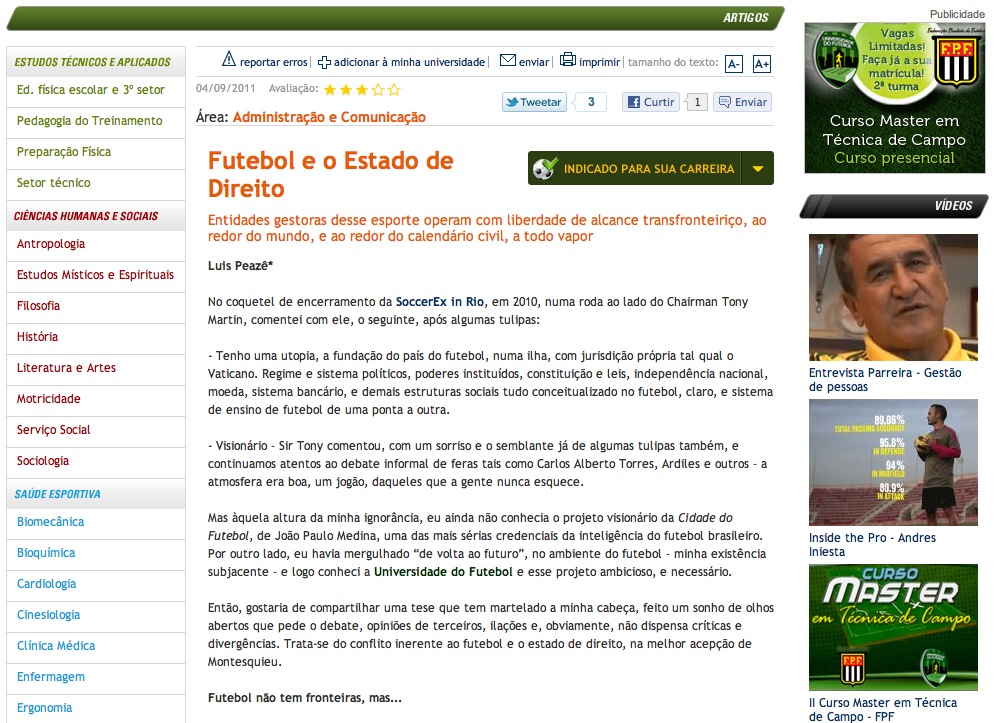 Vídeos
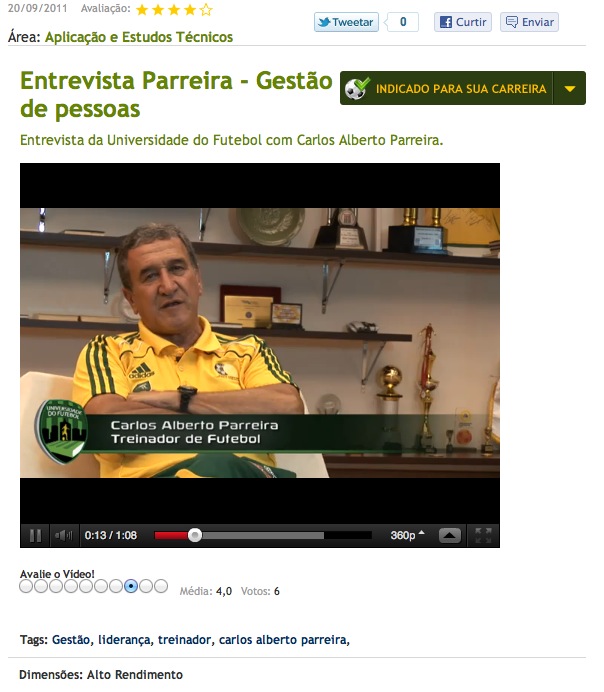 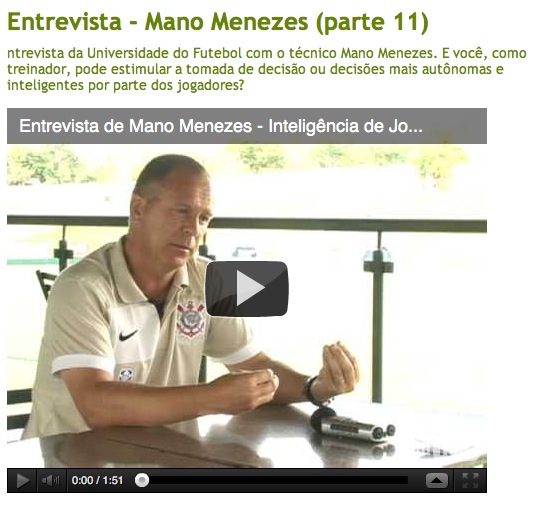 Entrevistas
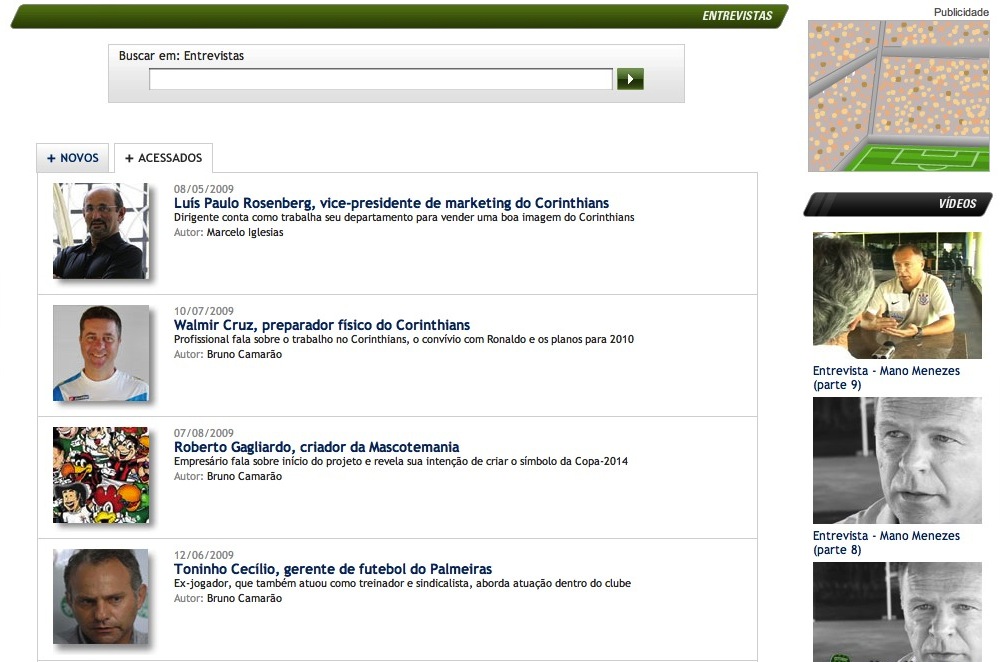 Aulas Gratuitas de Futebol
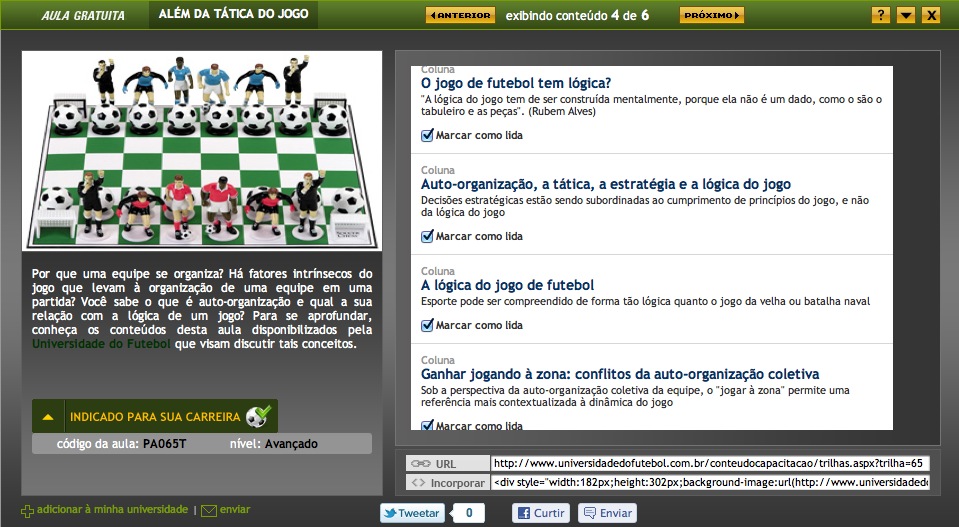 Grupos de Estudo
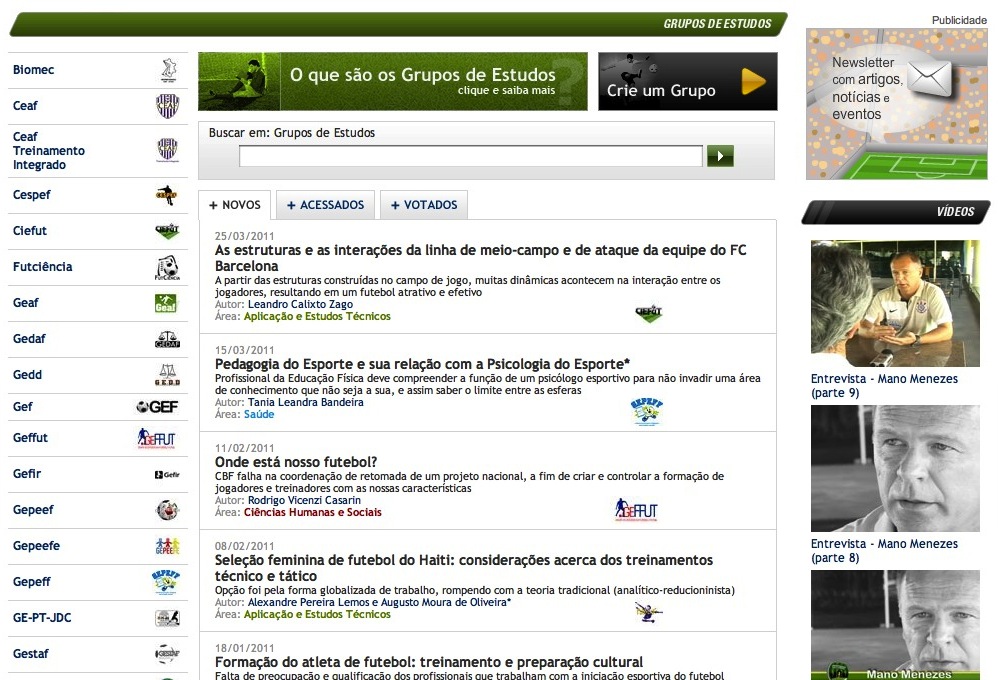 Cursos On-line da Universidade do Futebol®
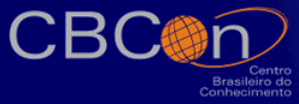 Cursos on-line já Disponíveis
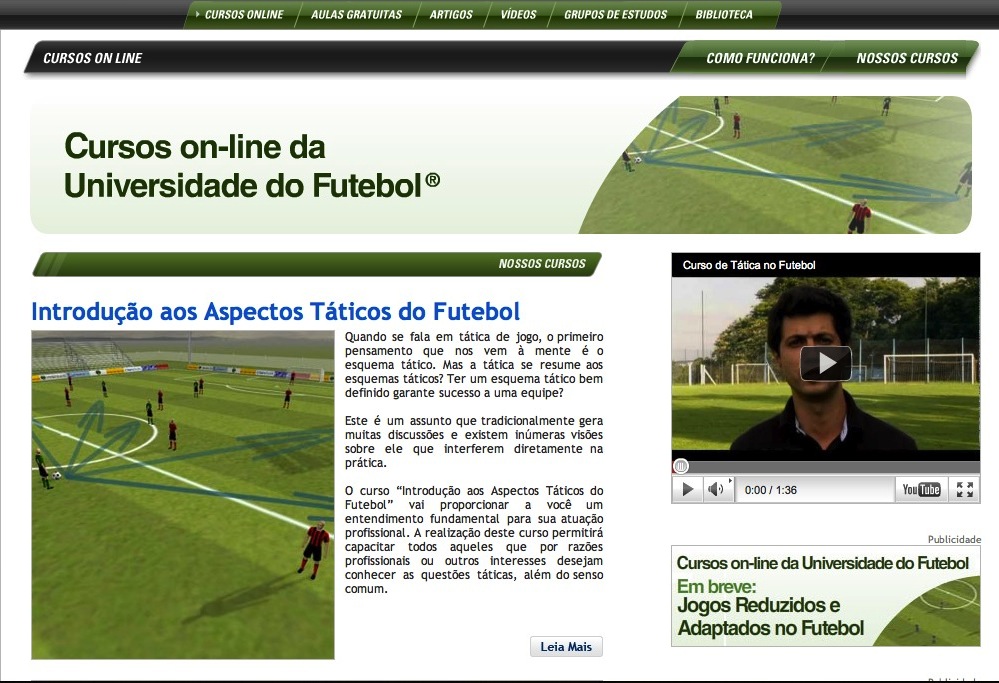 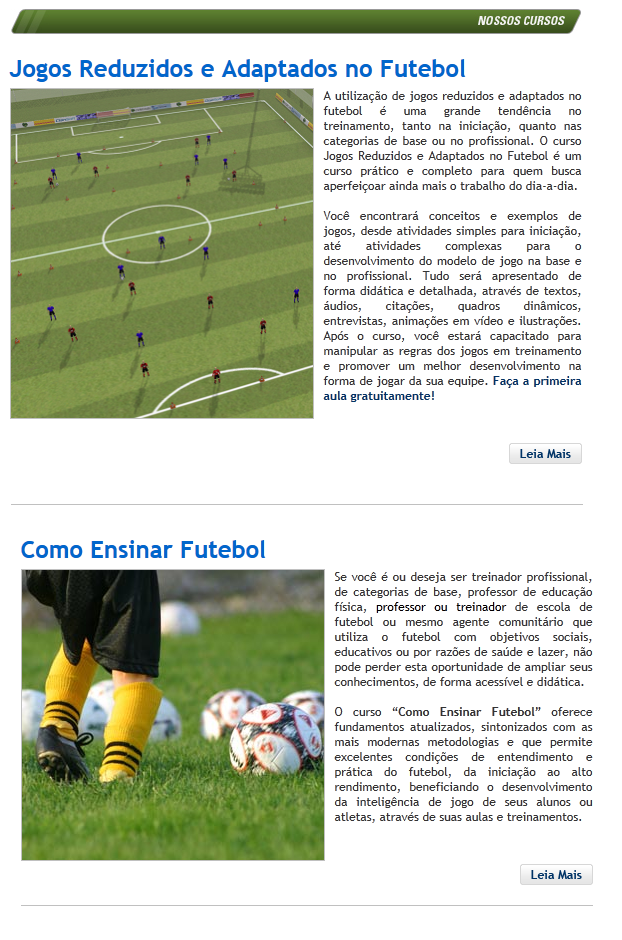 Em breve em 2011
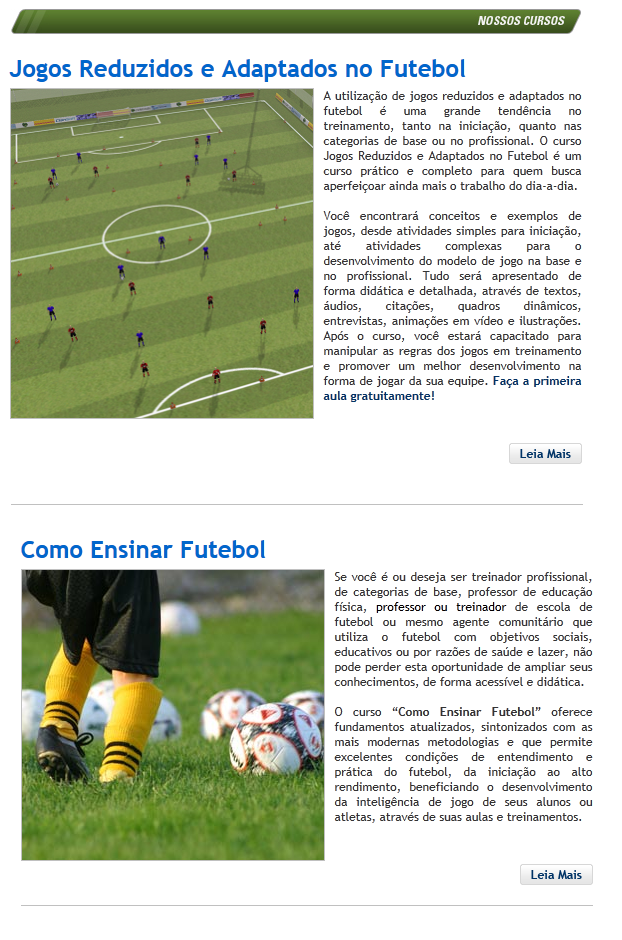 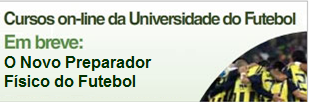 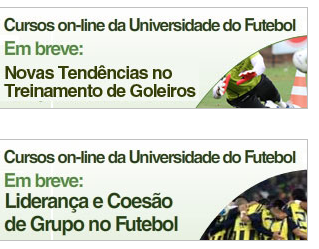 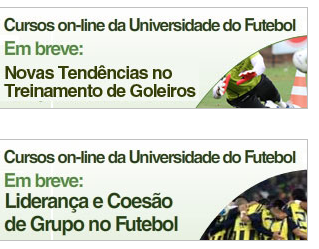 Conteúdo dos Cursos On-line
Conteúdo em texto e Citações
Animações Multimídia
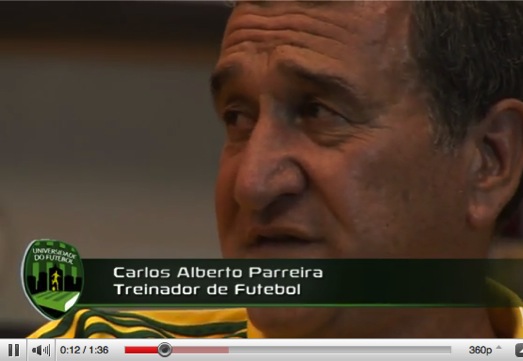 Entrevistas
Exemplo de Aula
Cursos On-line (Animações 3D)
Profundidade
Amplitude
Cursos On-line (Princípios – Bloco)
Cursos On-line (Animações 2D)
Bloco
Cobertura
Cursos On-line (Edições em Vídeos Reais)
Cobertura
Cursos On-line (Avaliações)
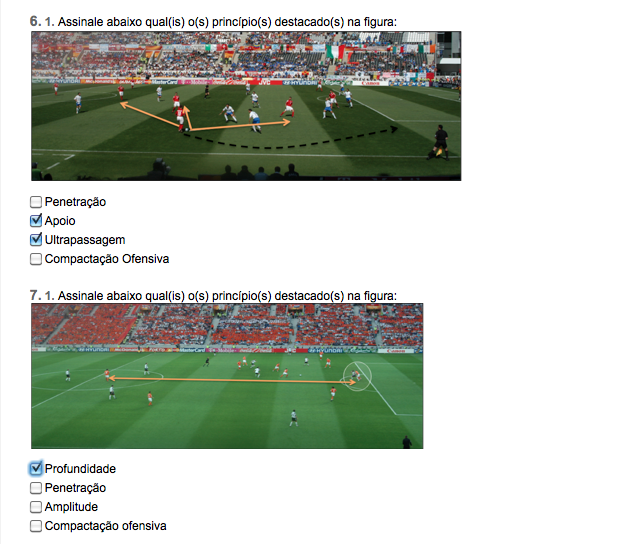 Cursos On-line (Acompanhamento dos Alunos)
Sala de Aula
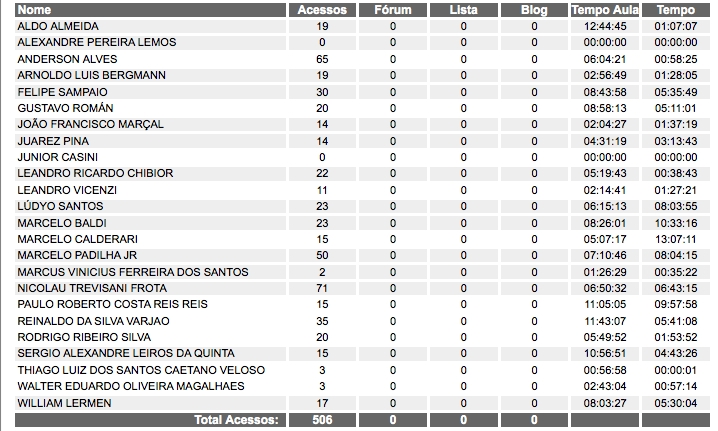 Cursos On-line (Acompanhamento dos Alunos)
Número de Acessos
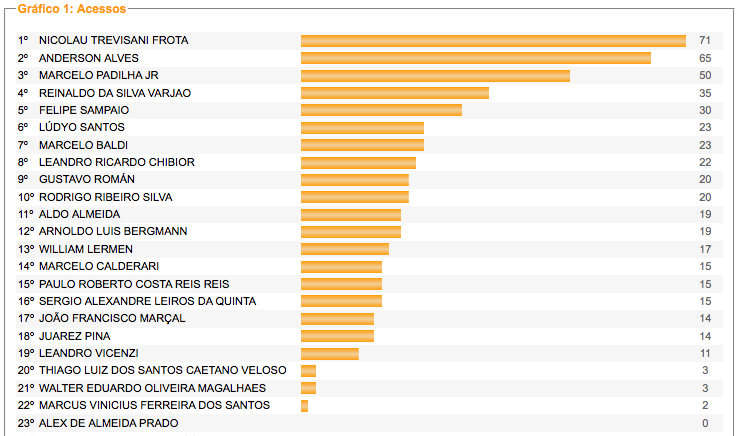 Avaliações de Satisfaçãodos Cursos online
Introdução aos Aspectos Táticos
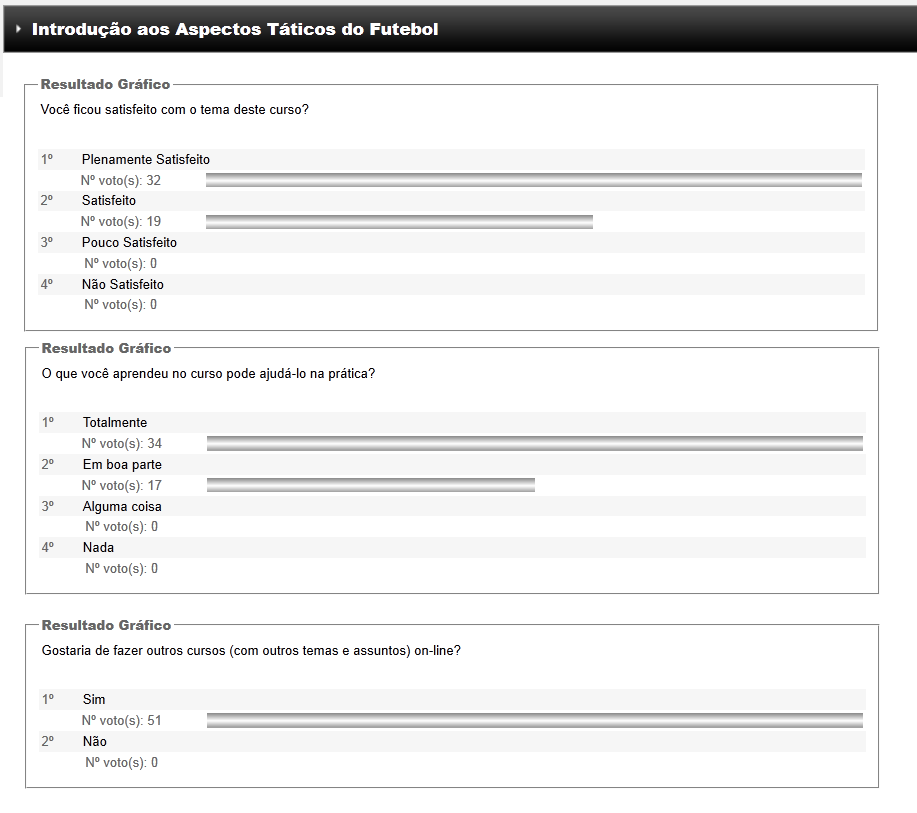 Como Ensinar Futebol
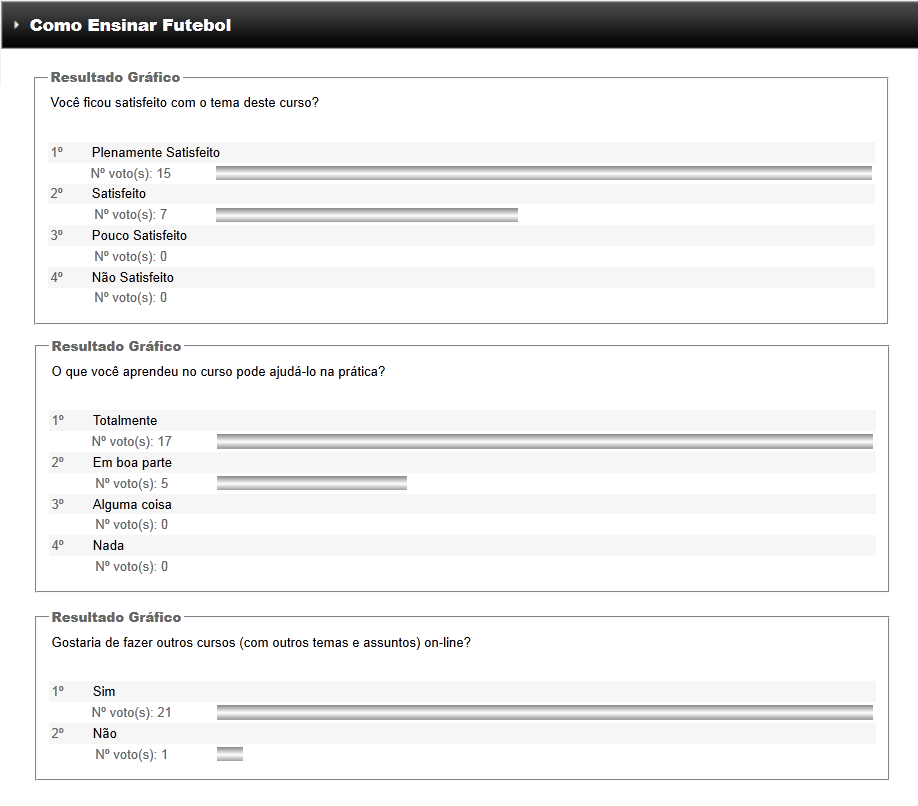 Jogos Reduzidos e Adaptados no Futebol
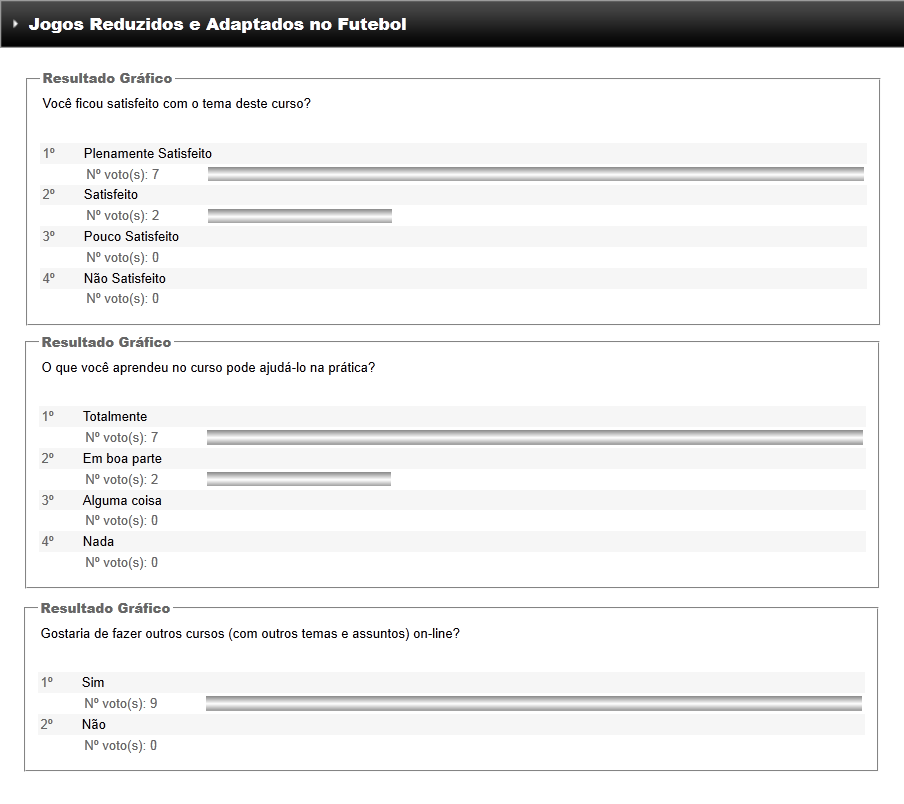 Cursos Presenciais
Com material didático e complementar online.
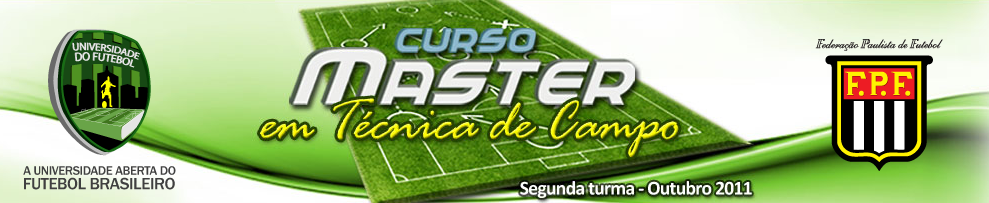 Material Didático e Complementar on-line
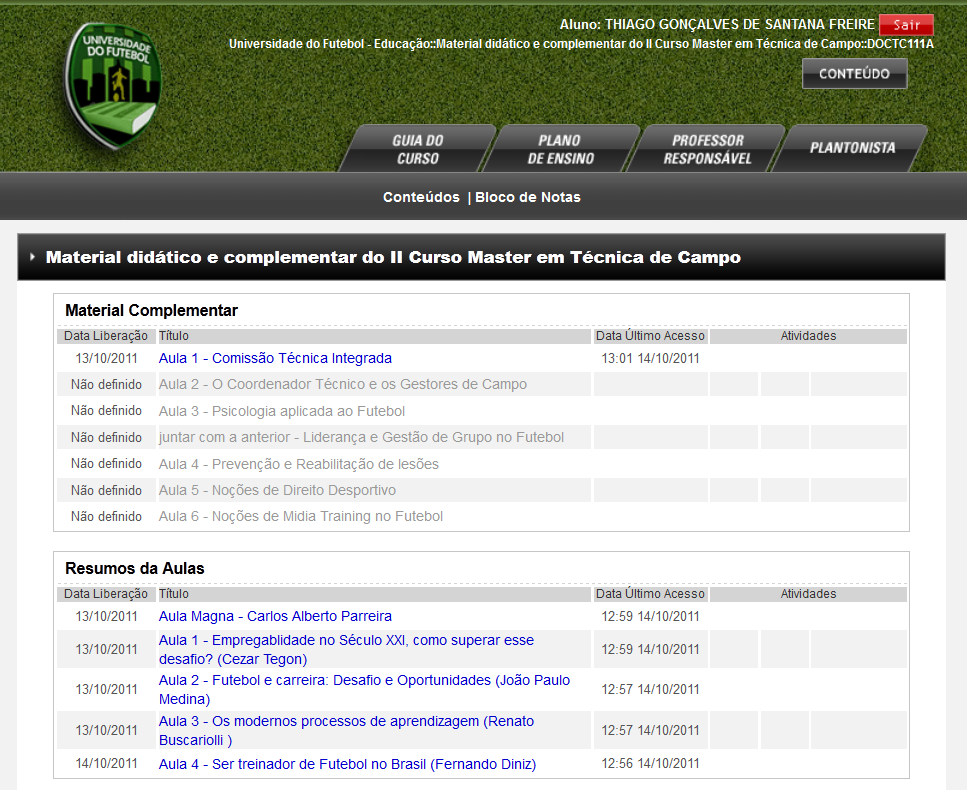 O Conceito de Universidade Corporativa
Levando a Universidade do Futebol para dentro dos Clubes
Projetos em Desenvolvimento:Capacitando Profissionais nos Estados Unidos
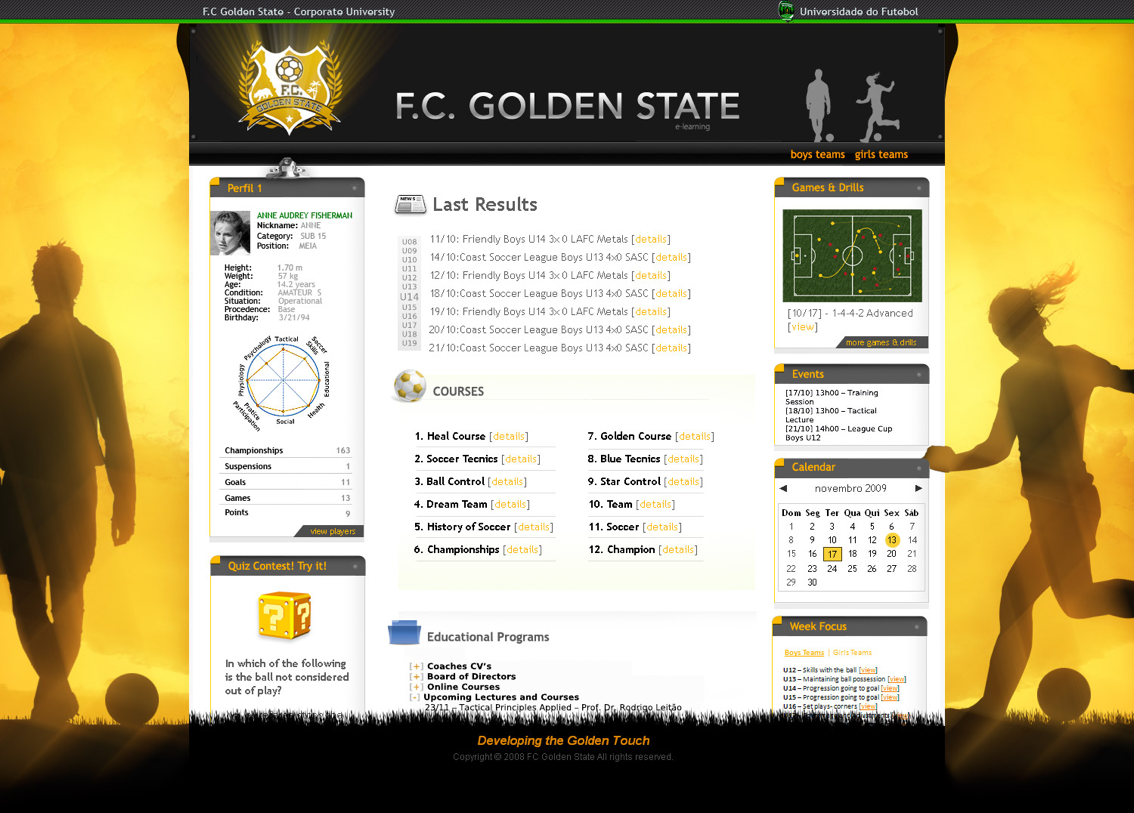 [Speaker Notes: Os processos e métodos de trabalho nos clubes de futebol, em sua enorme maioria, não pertencem a instituição. São de exclusiva propriedade (e know-how) dos profissionais contratados pelo próprio clube.
E como as idas e vindas de comissões técnicas, as vezes quase que inteiras, são frequentes após vencer ou perder campeonatos, no final (ou no início!) o clube é novamente como um computador (hardware) vazio a espera de programação (software).
Jack Welch já havia sacado há muito tempo que enviar seus melhores funcionários em busca de pós-graduações e mestrados era um ledo engano. Primeiro: os altos custos de investimento em capacitação de um funcionário que ficava a maioria do tempo ausente da empresa. Segundo: o assédio de outras empresas que, geralmente, resultava em perder seus melhores talentos.
Trouxe então a capacitação para dentro da companhia, treinando e desenvolvendo seus melhores colaboradores na própria cultura da empresa.
Institucionalizou os processos, melhorou o ‘software’ e alargou os caminhos para o desenvolvimento de melhores gestores. Deu a esta ideia o nome de Universidade Corporativa.]
Projetos em Desenvolvimento:Capacitando Profissionais no Brasil (São Paulo F.C.)
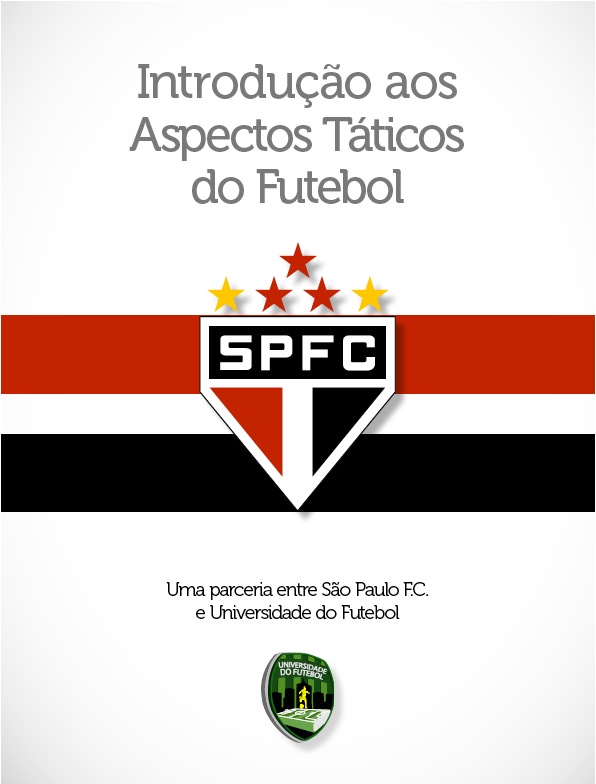 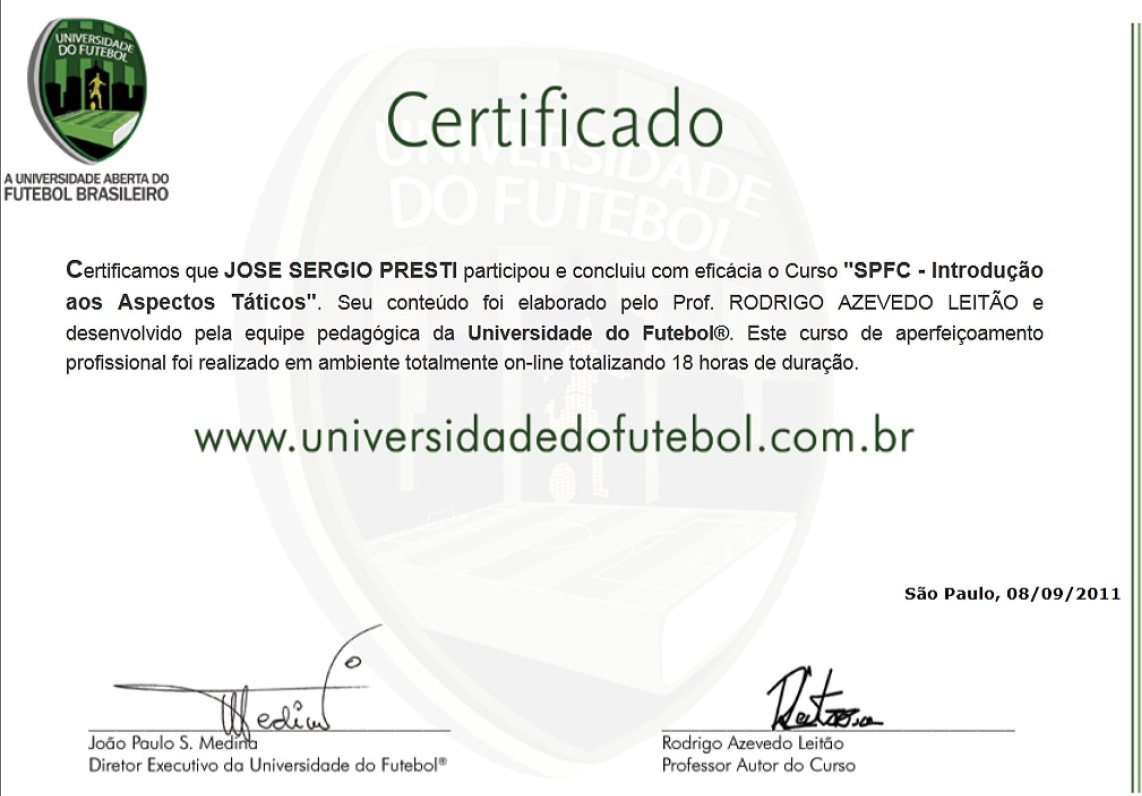 Projetos em Desenvolvimento:Faculdade do Atleta
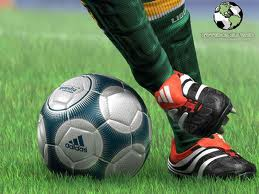 FACULDADE DO ATLETA
Banco de Empregos no Futebol
Banco de Empregos do Futebol (Hunting no Futebol)
O Serviço de Hunting no Futebol é um projeto para o médio e longo prazos,  voltado à seleção, recrutamento e (re)colocação de profissionais do futebol.
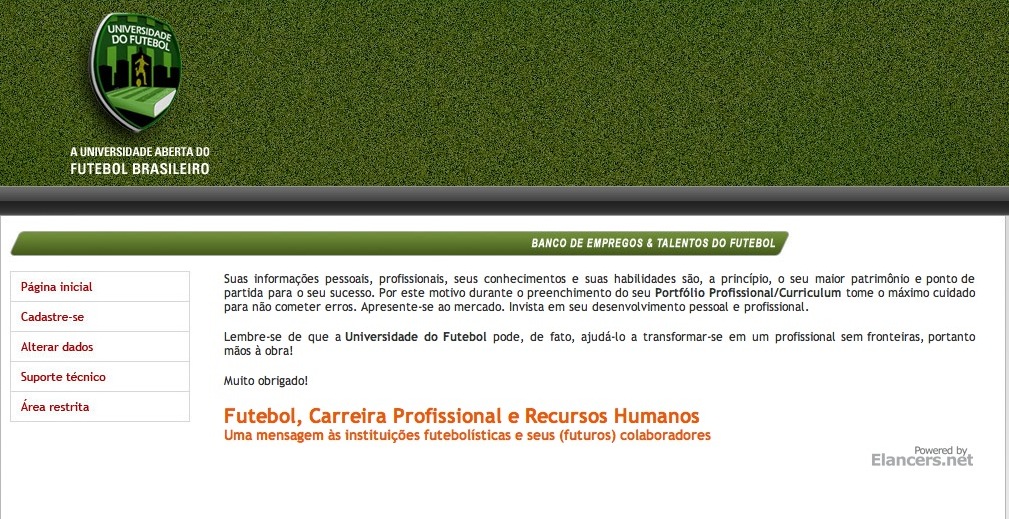 Concluindo
A Universidade do Futebol dedica-se à capacitação do profissional ligado ao futebol, visando difundir os assuntos mais atuais e inovadores da área. Os primeiros cursos on-line atingiram elevado nível de satisfação de seus alunos e mostram que o EaD pode ser um excelente auxílio no desenvolvimento e capacitação profissional.
Obrigado!Fernando Ziskind
fernando@universidadedofutebol.com.br